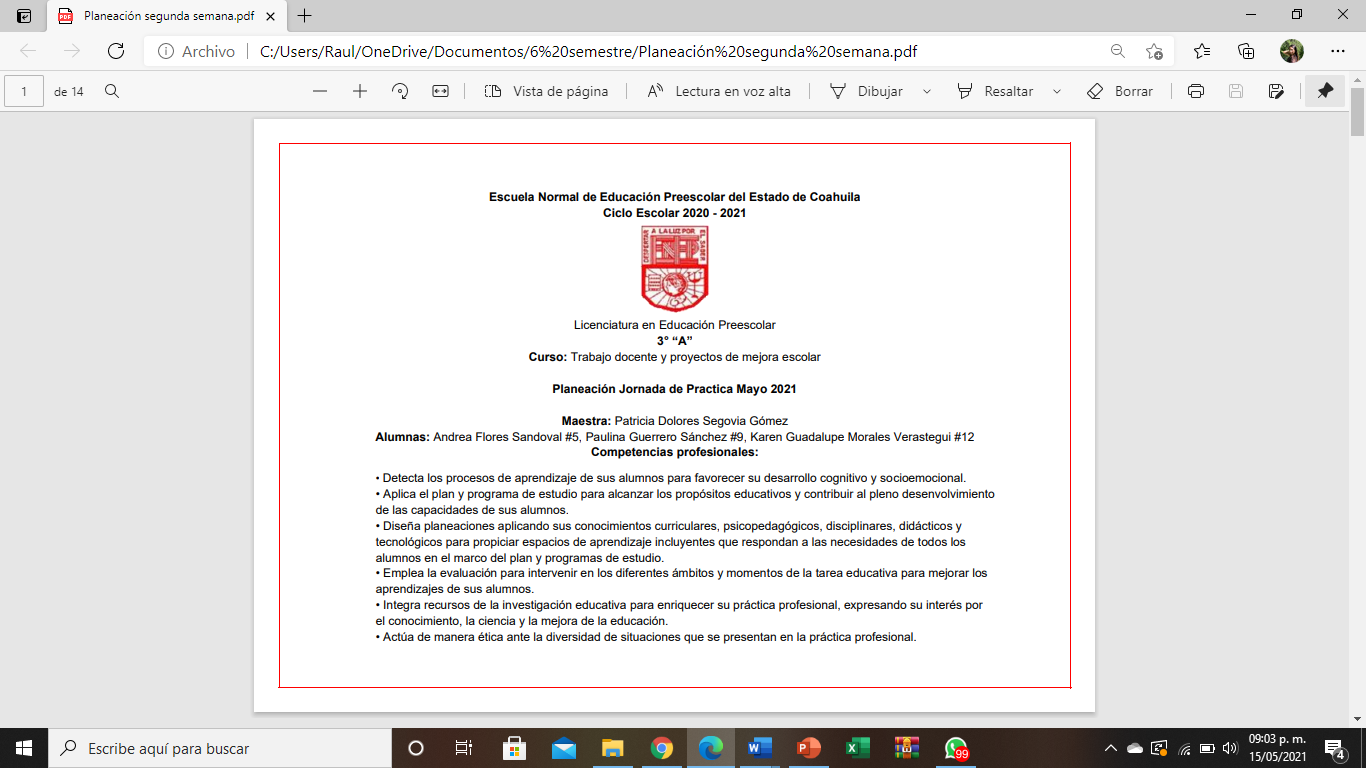 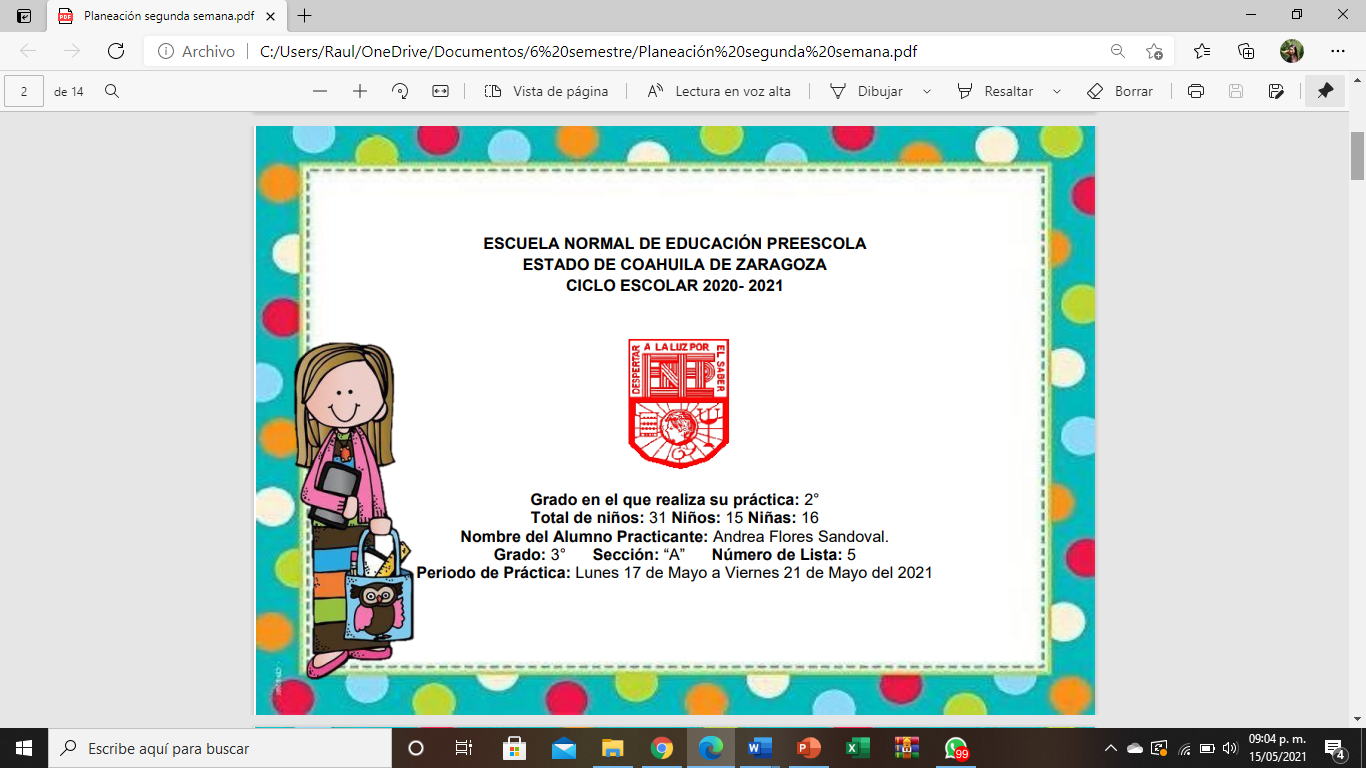 MATERIAL SEGUNDA SEMANA
LUNES
LO PUEDO HACER
Video “A Guardar Cada Cosa en su Lugar” https://www.youtube.com/watch?v=Oh7pLWFgsik
Activación física:
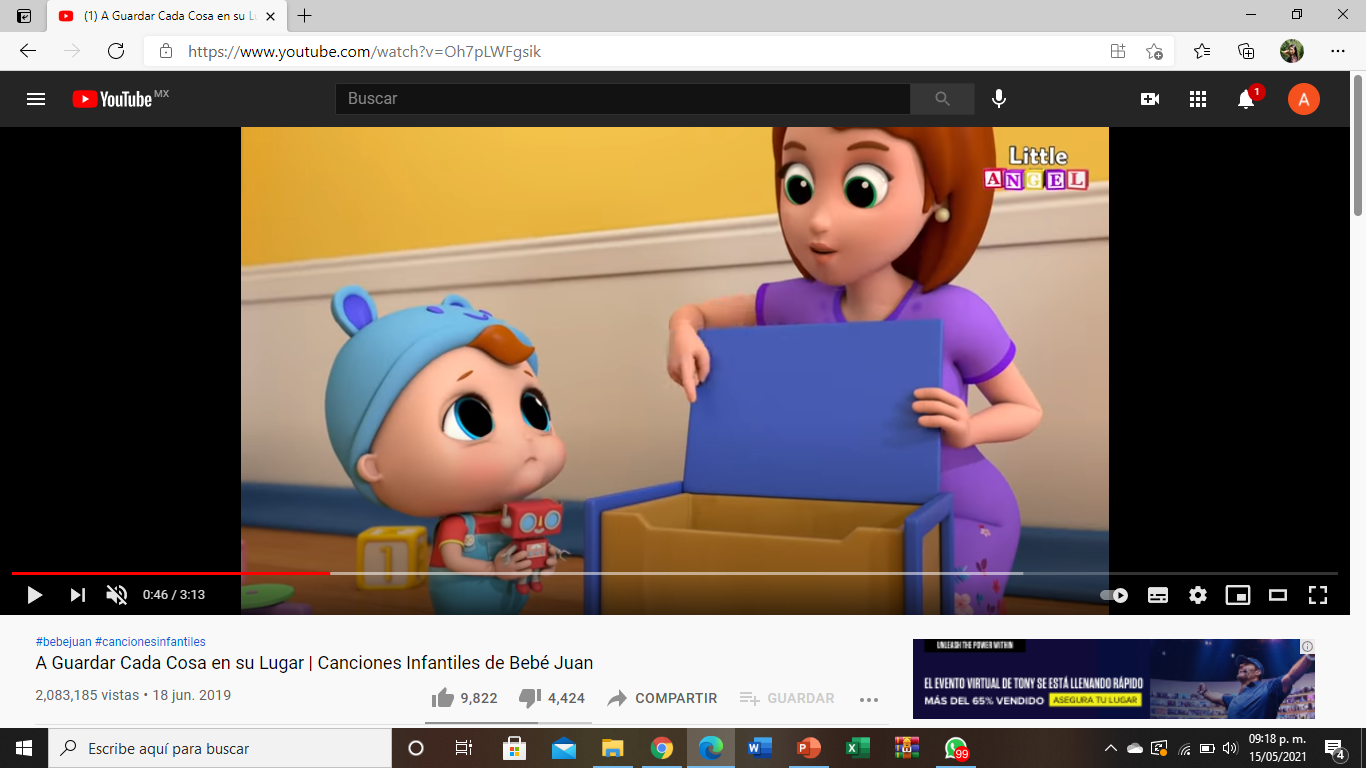 Video “Brinca y para ya” https://youtu.be/LNzrq9pHI0w
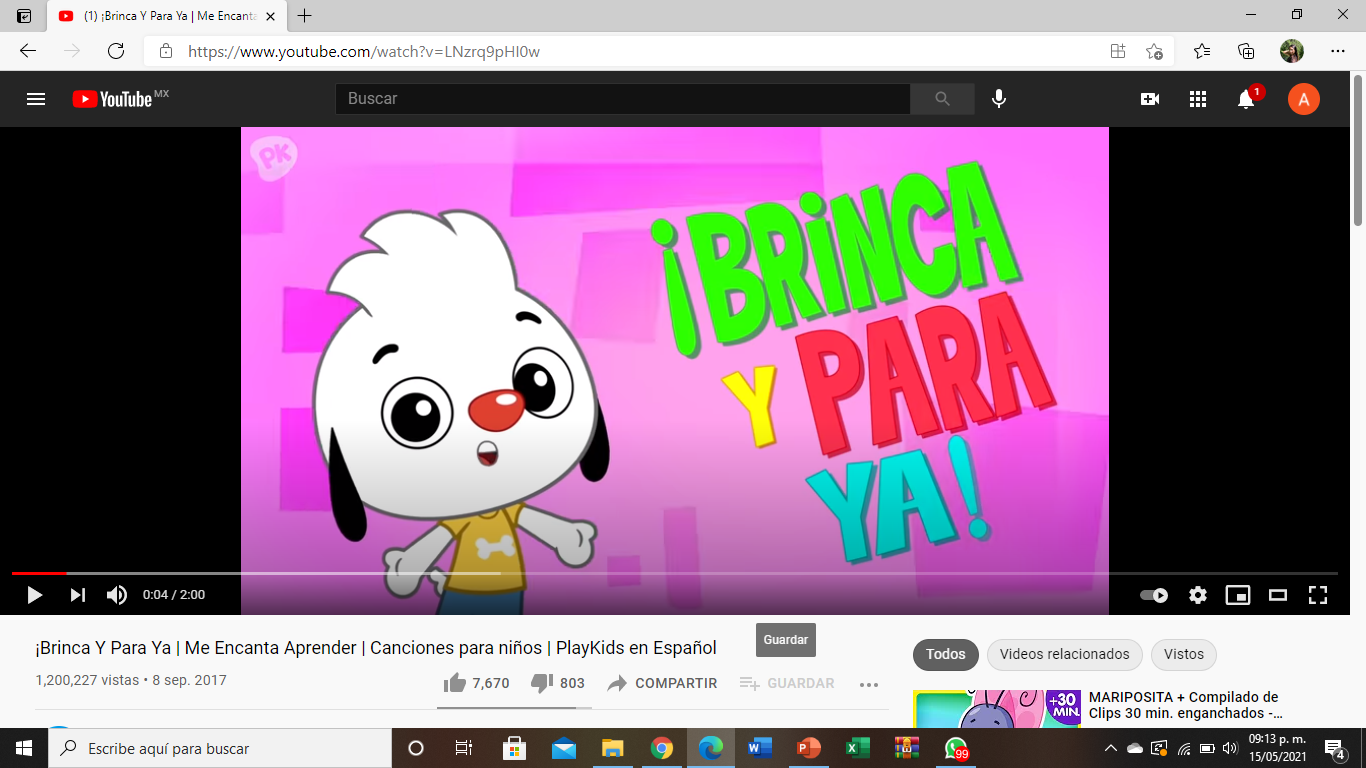 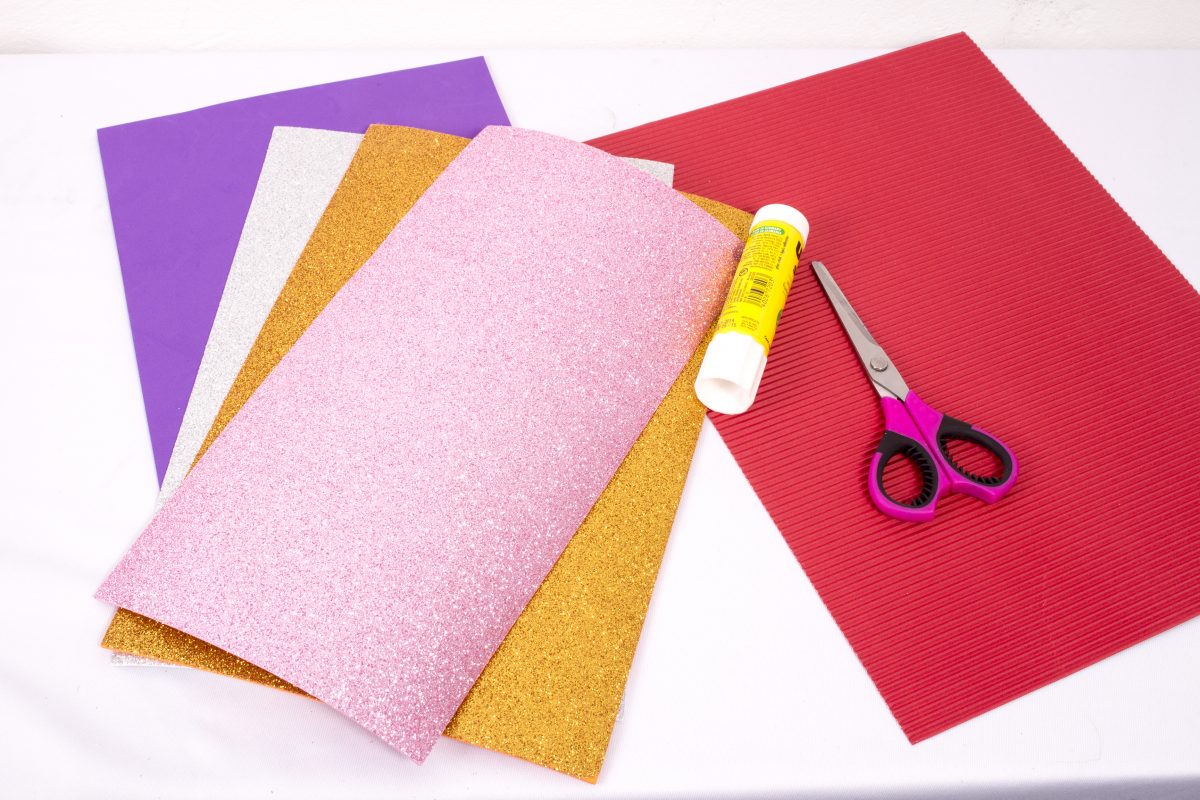 Material creativo para hacer el cartel
MARTES
¿Cuántos faltan para...?
Video “Comparar e igualar cantidades, para niños pré-escolar”. https://www.youtube.com/watch?v=3IkqspehhPc
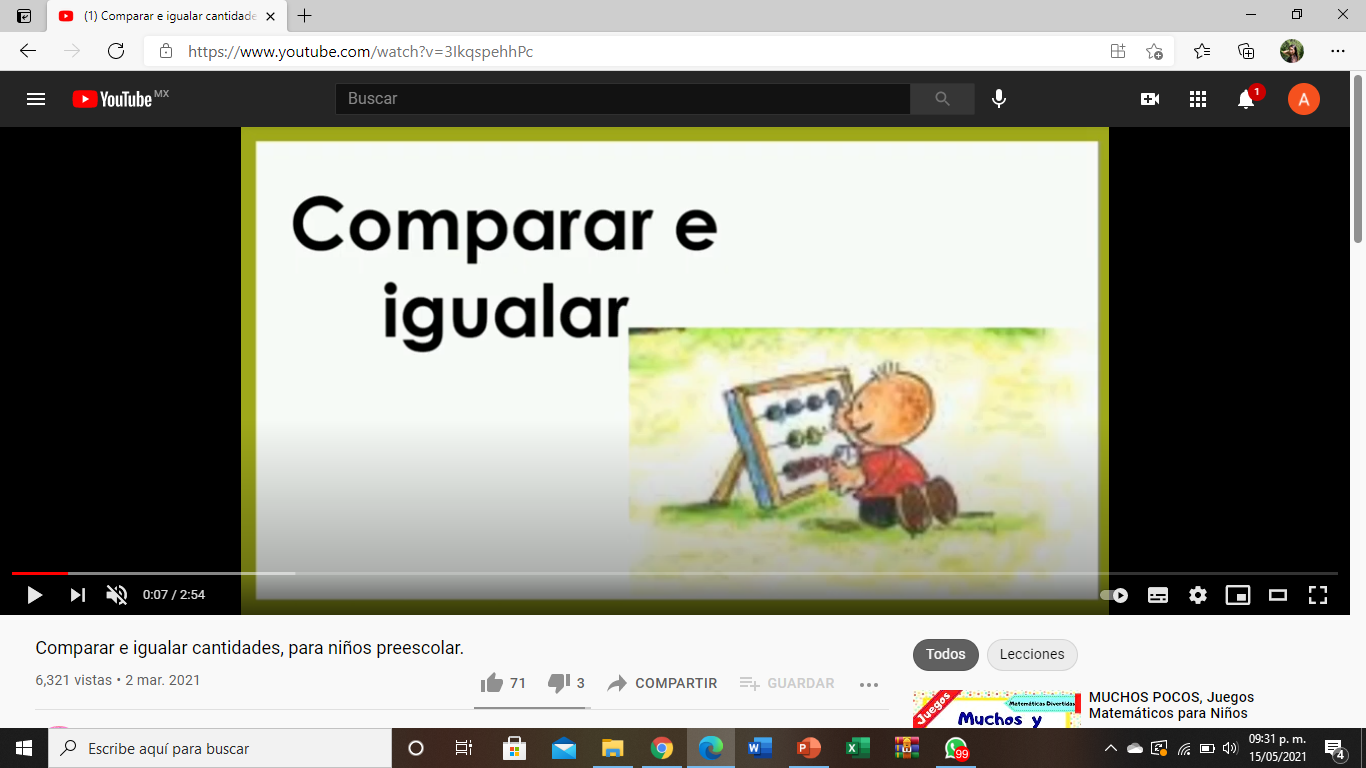 Activación física:
Vídeo “Yoga para niños con animales” https://www.youtube.com/watch?v=t8748OWc1nQ&t=54s
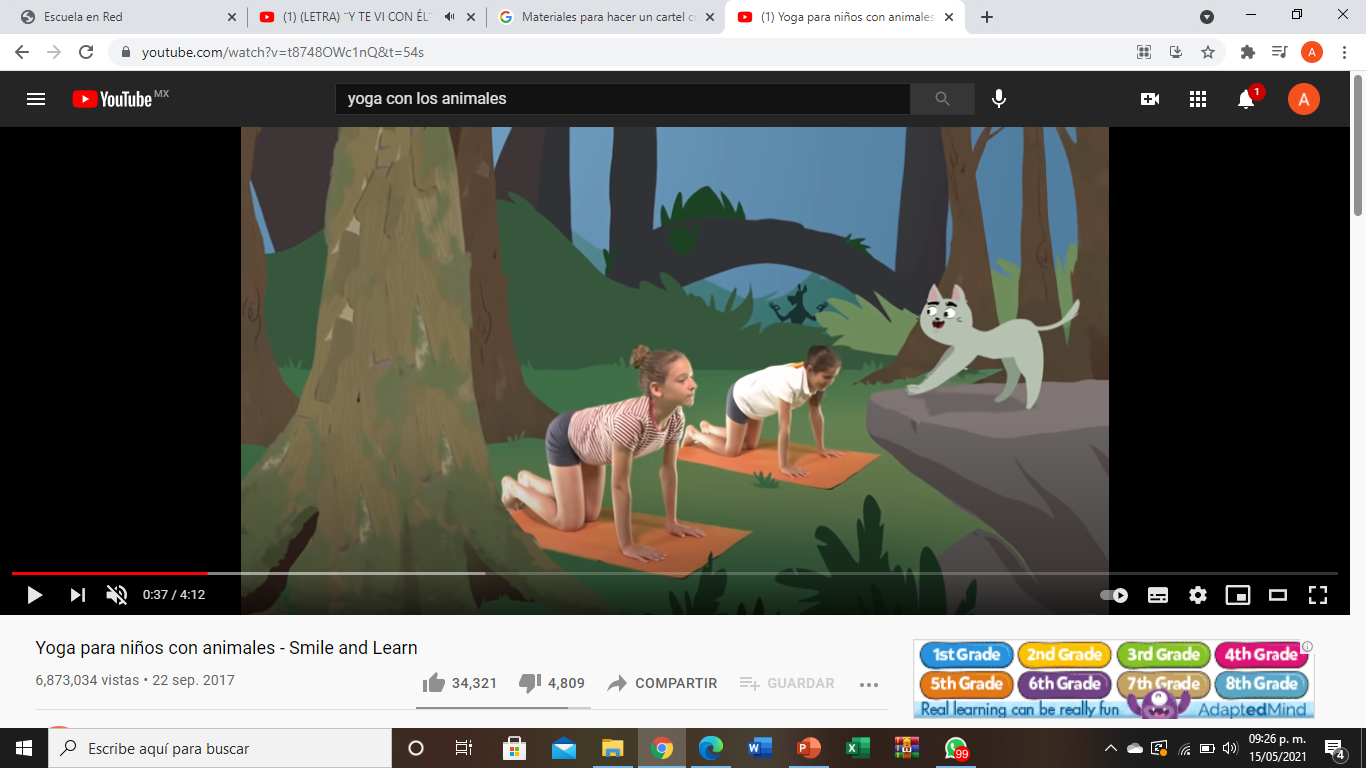 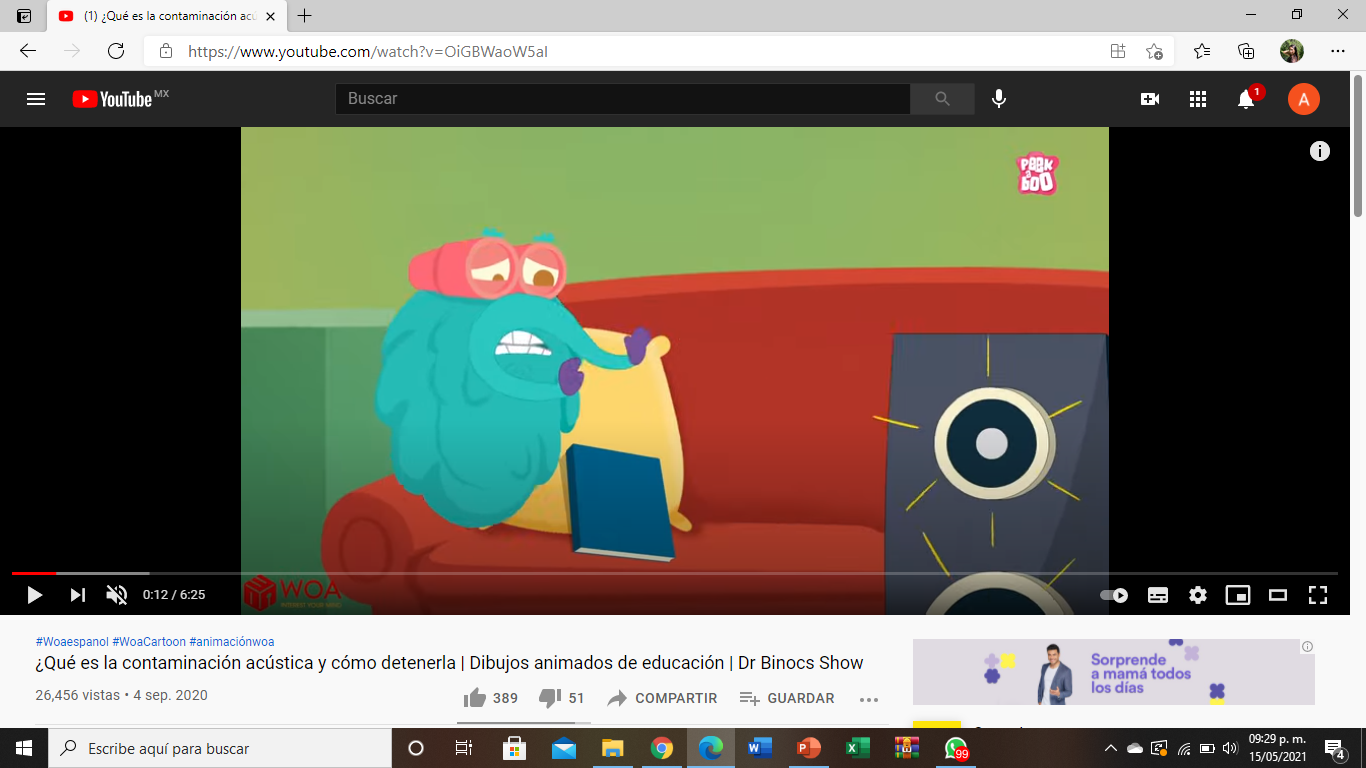 Objetos para realizar ejemplos del video.
Actividad impresa o dibujada.
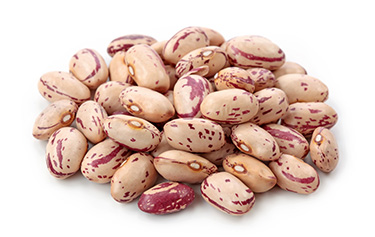 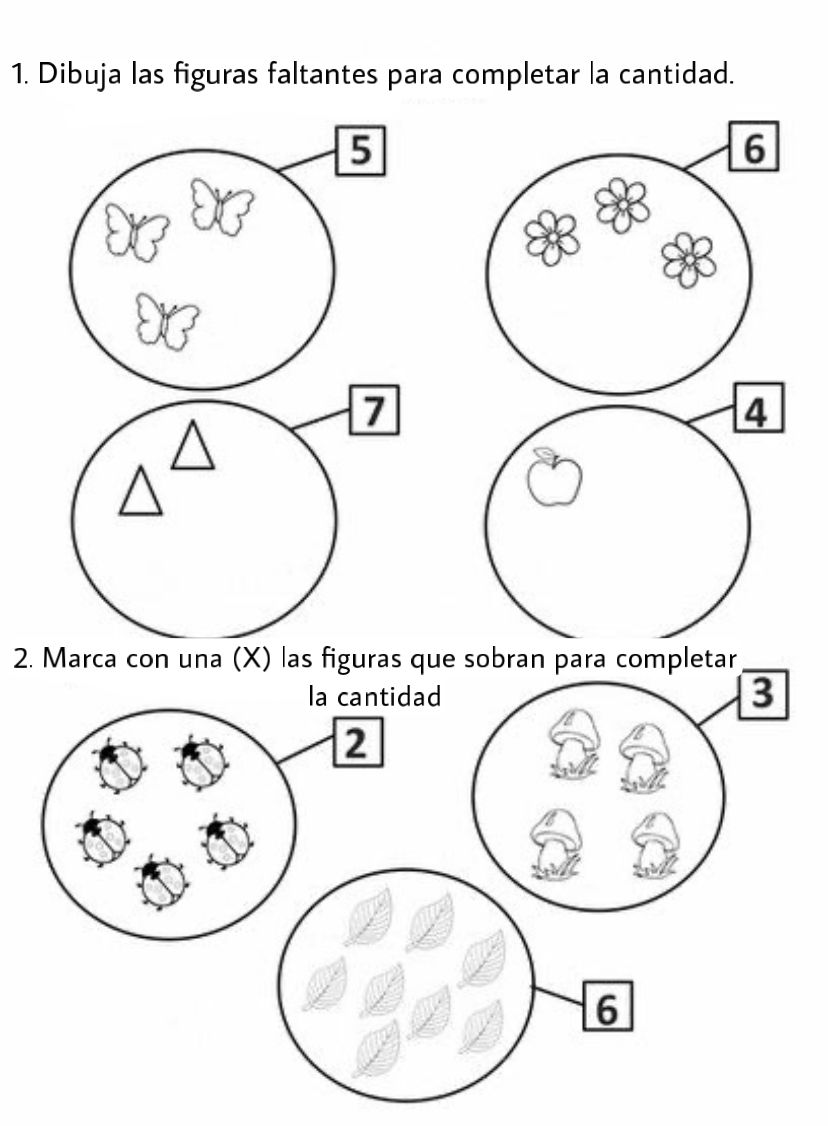 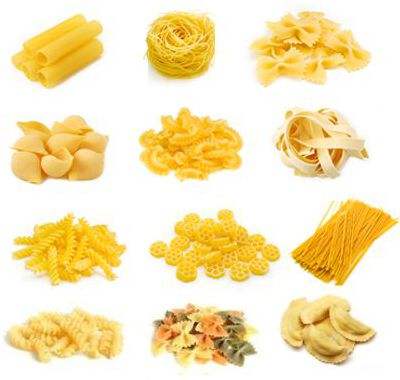 Contaminación sonora
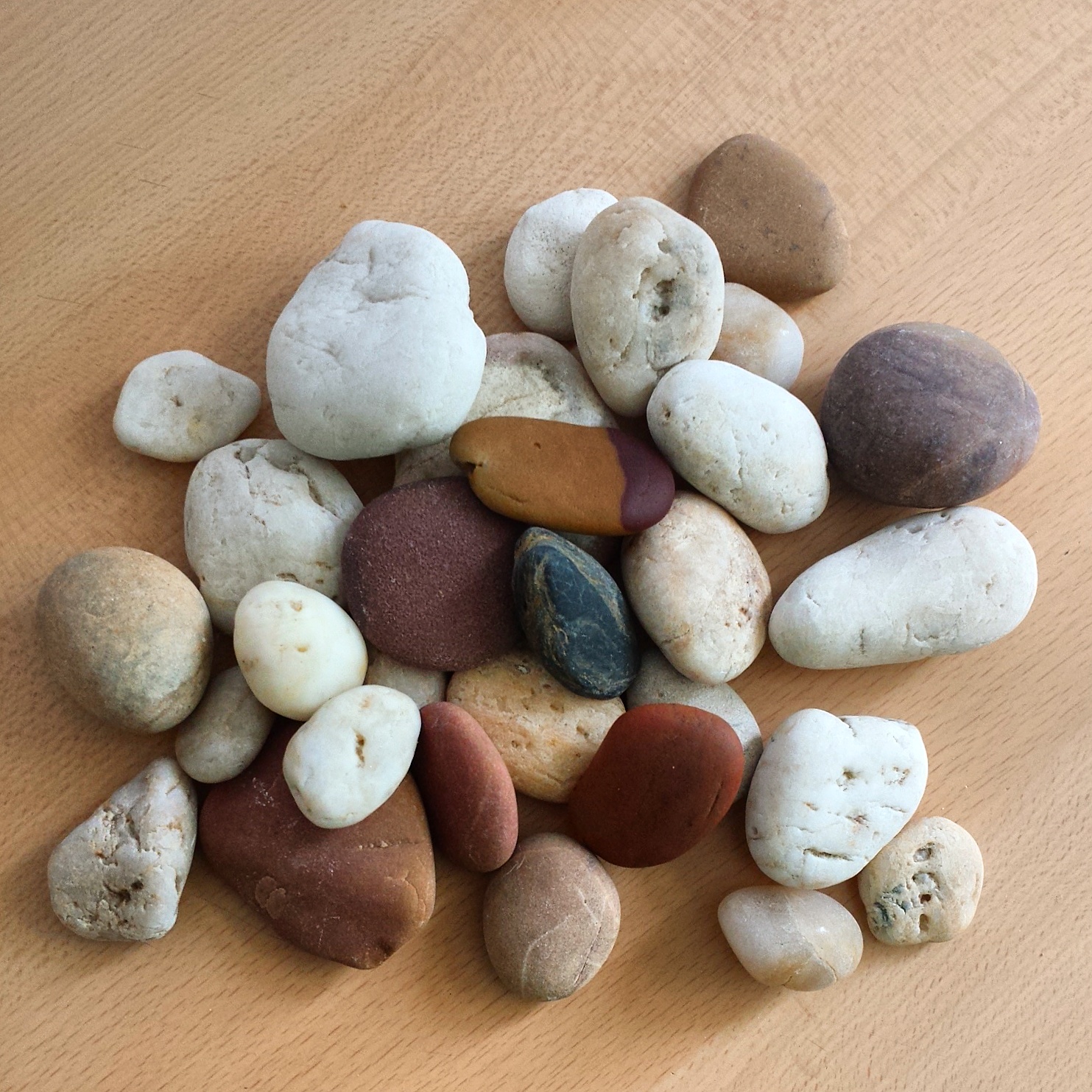 Video ¿Qué es la contaminación acústica y cómo detenerla? https://www.youtube.com/watch?v=OiGBWaoW5aI
MIÉRCOLES
Recitamos poemas
Lectura de comprensión.
Video de poesías y poemas.  https://www.youtube.com/watch?v=HnN_PnFA8h8&t=30s
Libro de actividades.
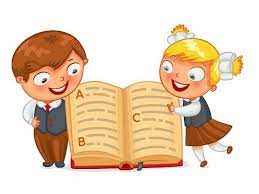 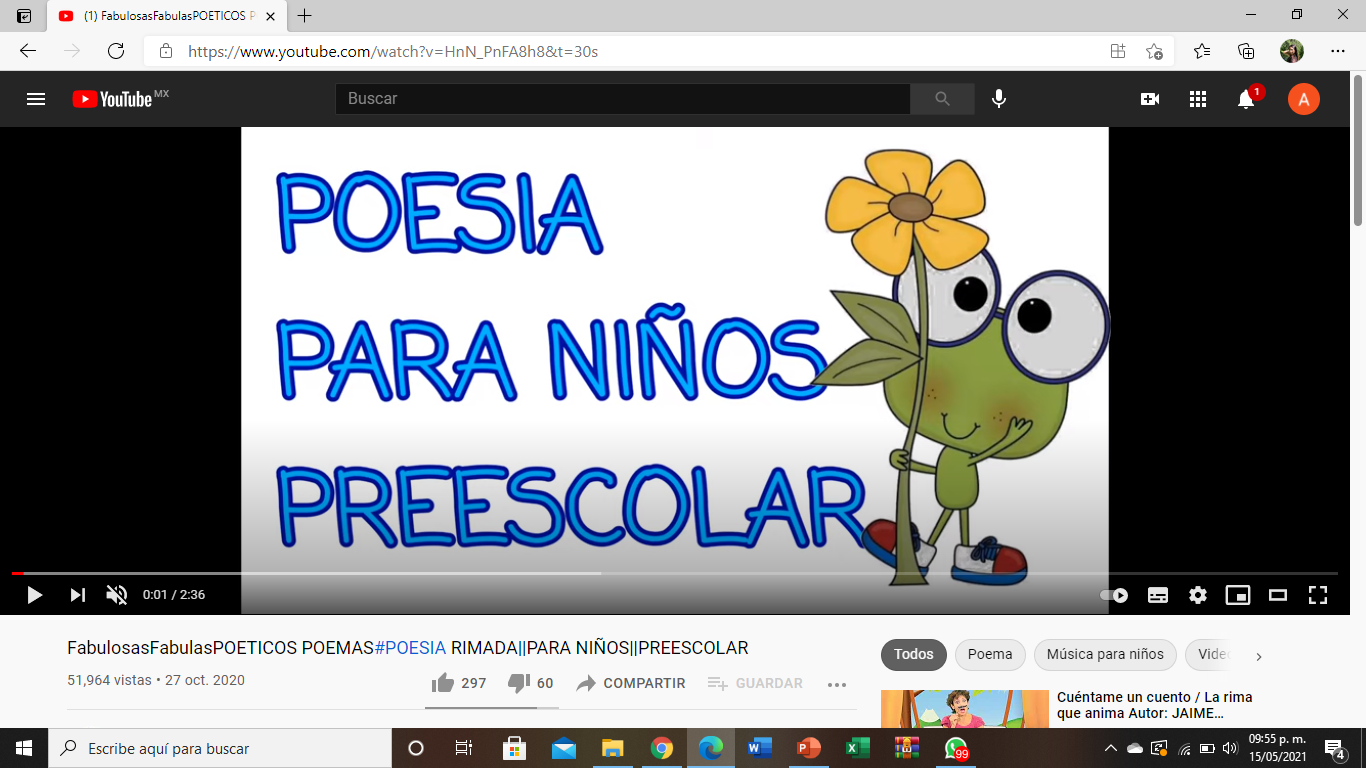 JUEVES
Encuentro mi nombre
Tarjetas con los nombres de miembros de su familia y el suyo
Detectives de números
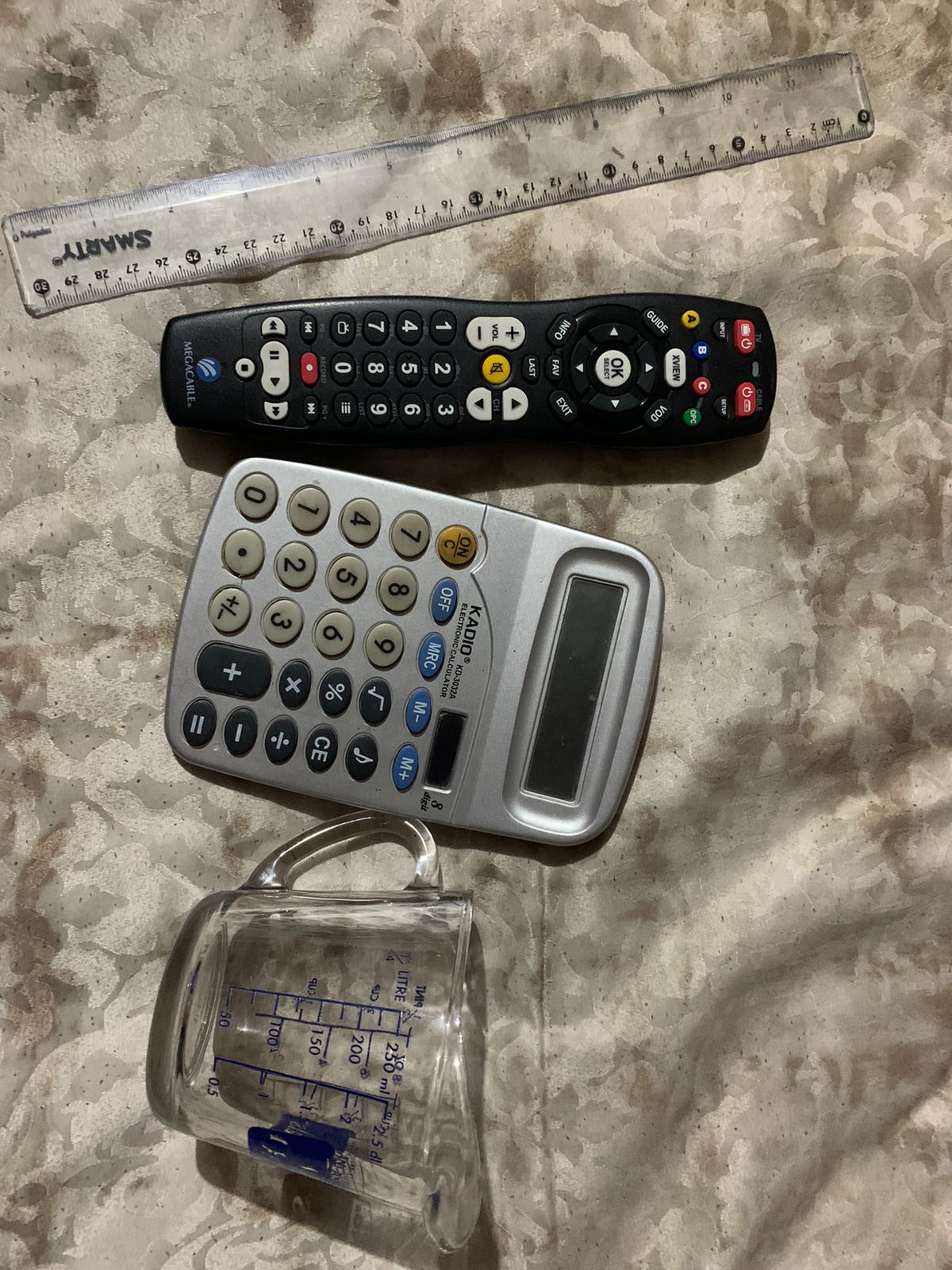 Objetos con números
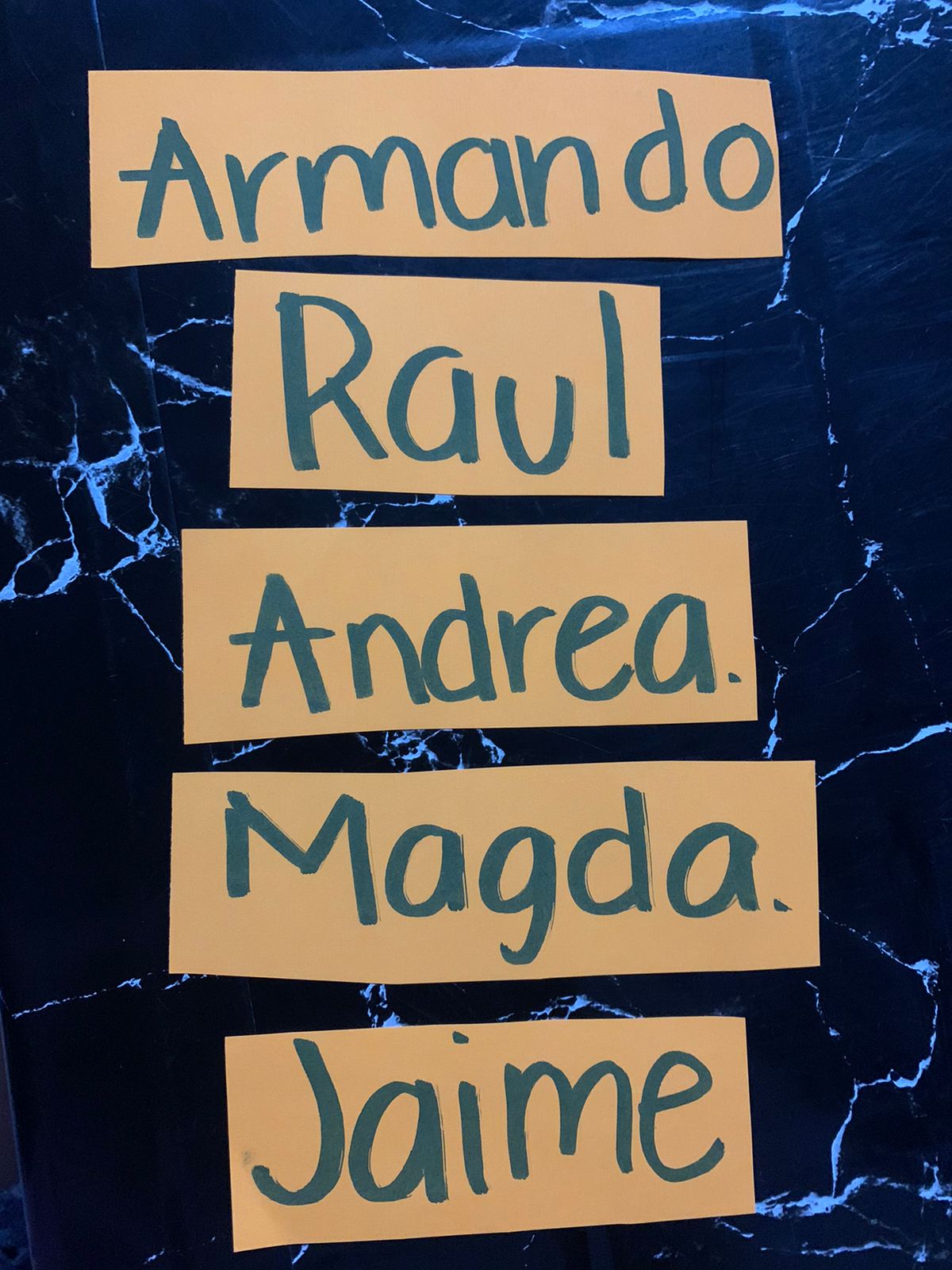